Community-ACADEMIC Engagement:UCT’s Lessons and challenges
Academic-community partnerships can work well  in both research and health interventions.
Can benefit both communities and academic partners.
Both partners have strengths that should be acknowledged and used
Communities have capacity to engage on research and on health issues – Covid-19.  Access to communities and understanding of contextual issues, links with community stakeholder, local health care providers.
Academics can provide opportunities, capacity building, expertise, resources and open doors to academia and policy influence.
Community-engaged research has many benefits, including real-life application.
Provided students with an opportunity to do applied research in communities.
WhAT DID uCT Partners Learn?
SUCCESS FACTORS:
Challenges
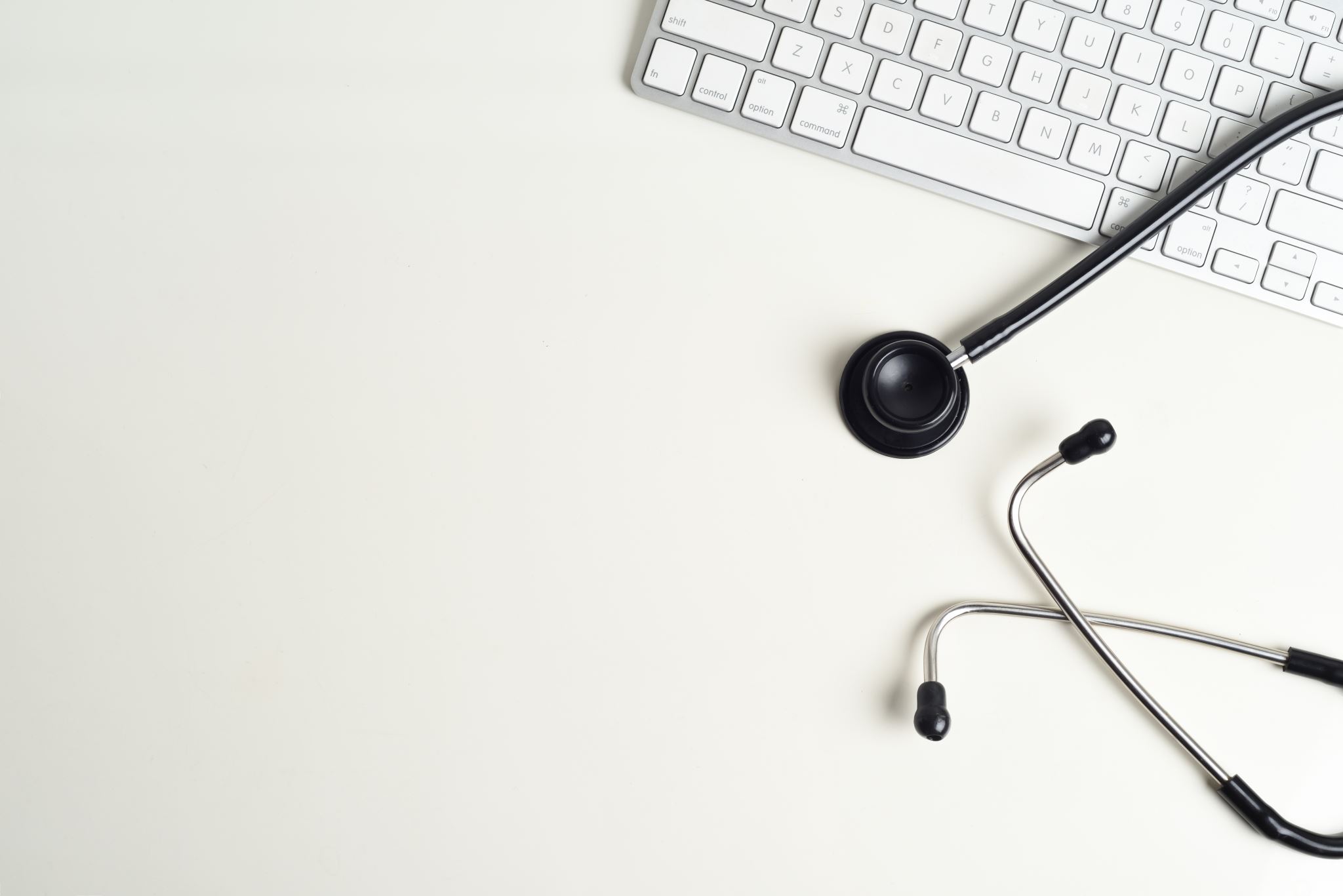 What should health System, UCT, Funders Do?
Health system: acknowledge the value of community-engagement and CE-research; view  communities as partners. Put resources into community engagement.
UCT:  Enable and strengthen community-engaged research.  Though it is part of UCT’s social responsiveness, financial/admin systems make it difficult. 
Funders: More funding necessary.  Acknowledge challenges and needs of community-engagement projects and research: time consuming, long-term view, ongoing capacity building requires resources.